Сечение ленточного фундамента
Для специальности 08.02.01 «Строительство и эксплуатация зданий и сооружений»
Преподаватель профессионального модуля ПМ 01 «Участие в проектировании зданий»
Капичула О.Н.
2017 г.
Общий вид сборного ленточного фундамента
Элементы сечения фундамента
Элементы ленточного фундамента
Размеры фундаментных плит
Размеры фундаментных блоков
Размеры отмостки, армированного пояса, песчаной подушки
Пример
Подготовительный этап
Выполнение чертежа
Оформление чертежа
Обозначение сечения на схеме фундамента
Отличие чертежа для курсового проекта
Отличие сечения под самонесущей стеной
Отличие фундамента под внутренней стеной
Общий вид сборного ленточного фундамента
Пол 1-ого этажа
Отмостка
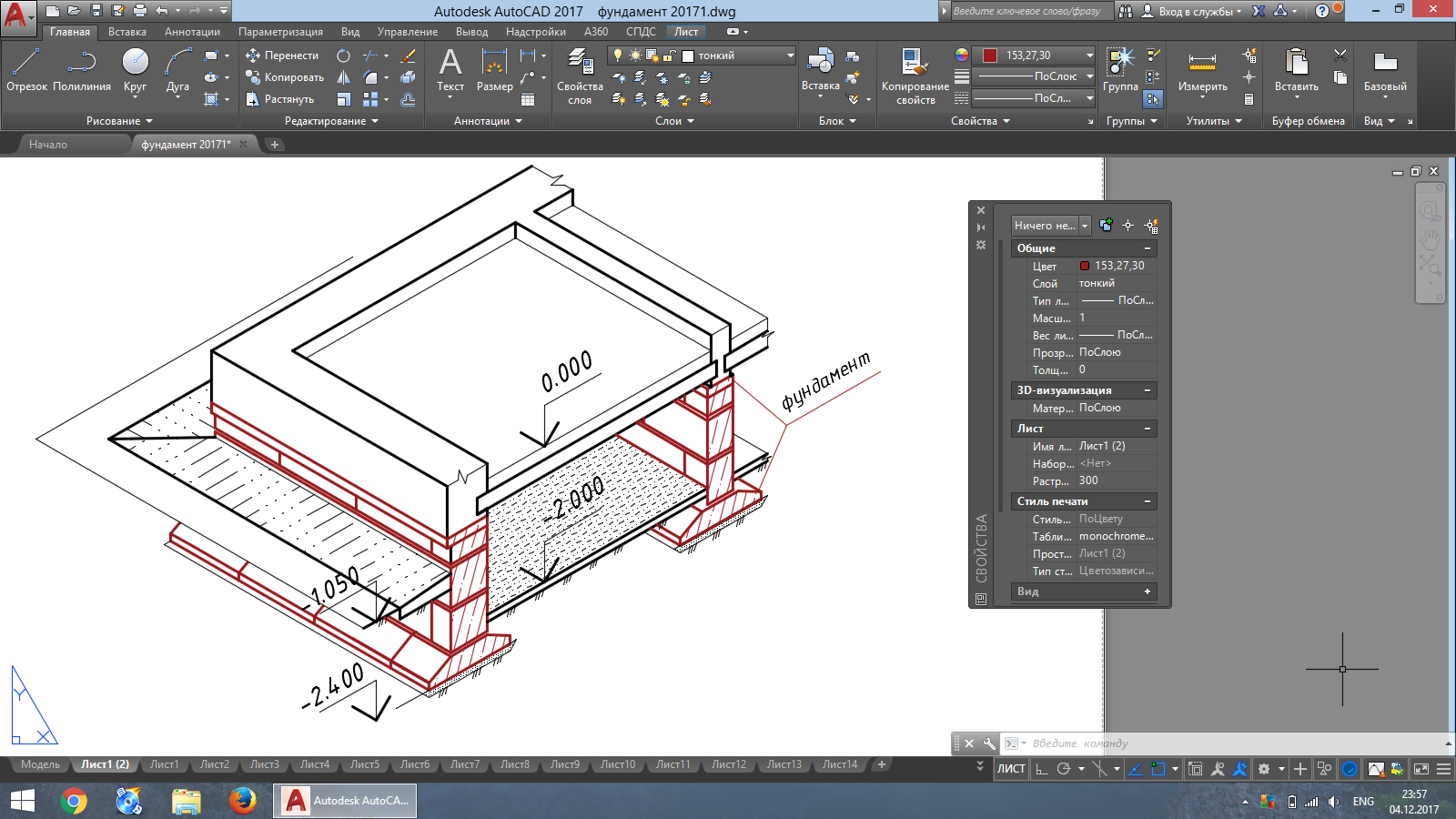 Армированный пояс
Фундаментные блоки
Фундаментные плиты
Песчаная подушка
Пол подвала
Элементы сечения фундамента
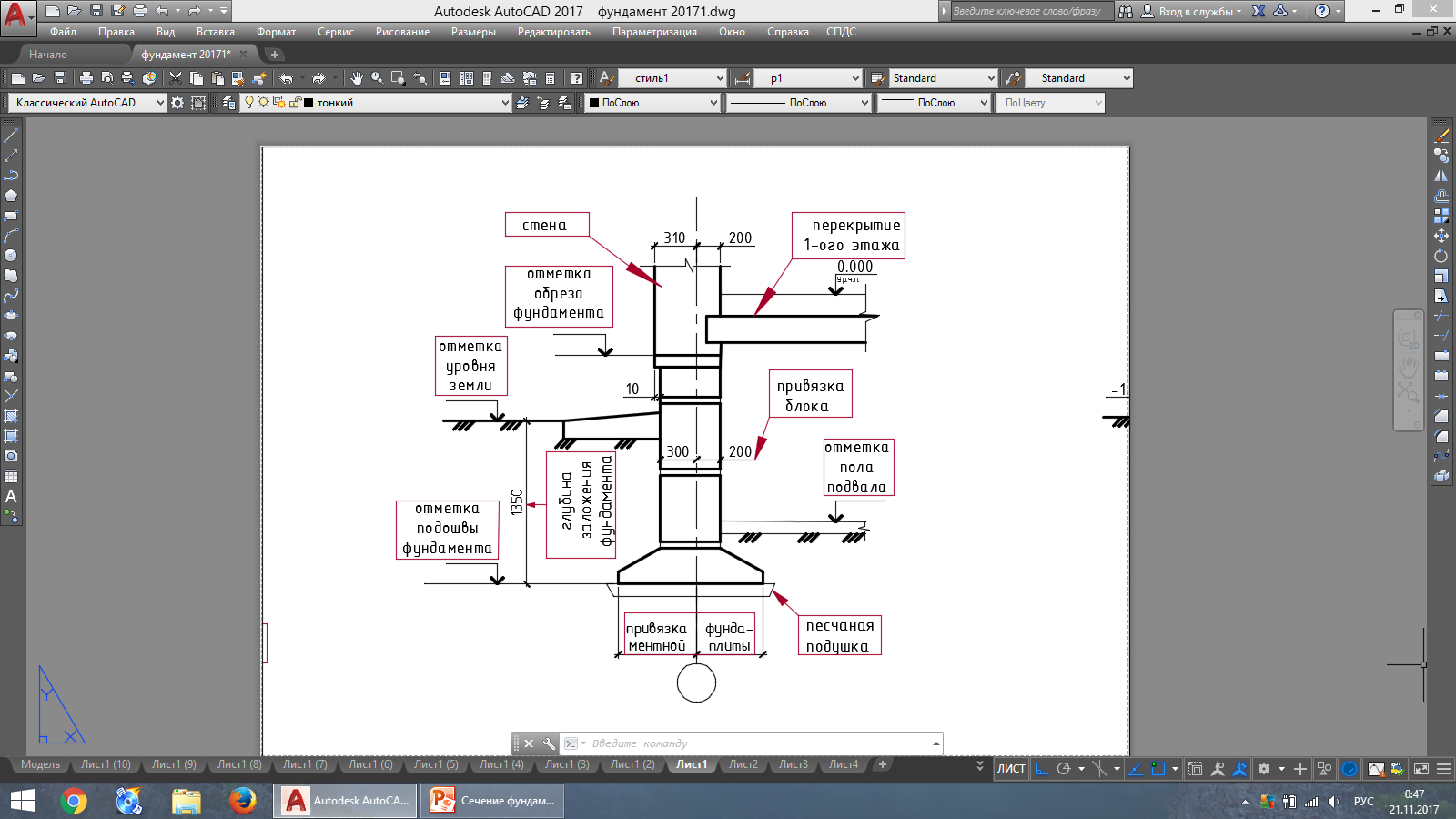 Элементы ленточного фундамента
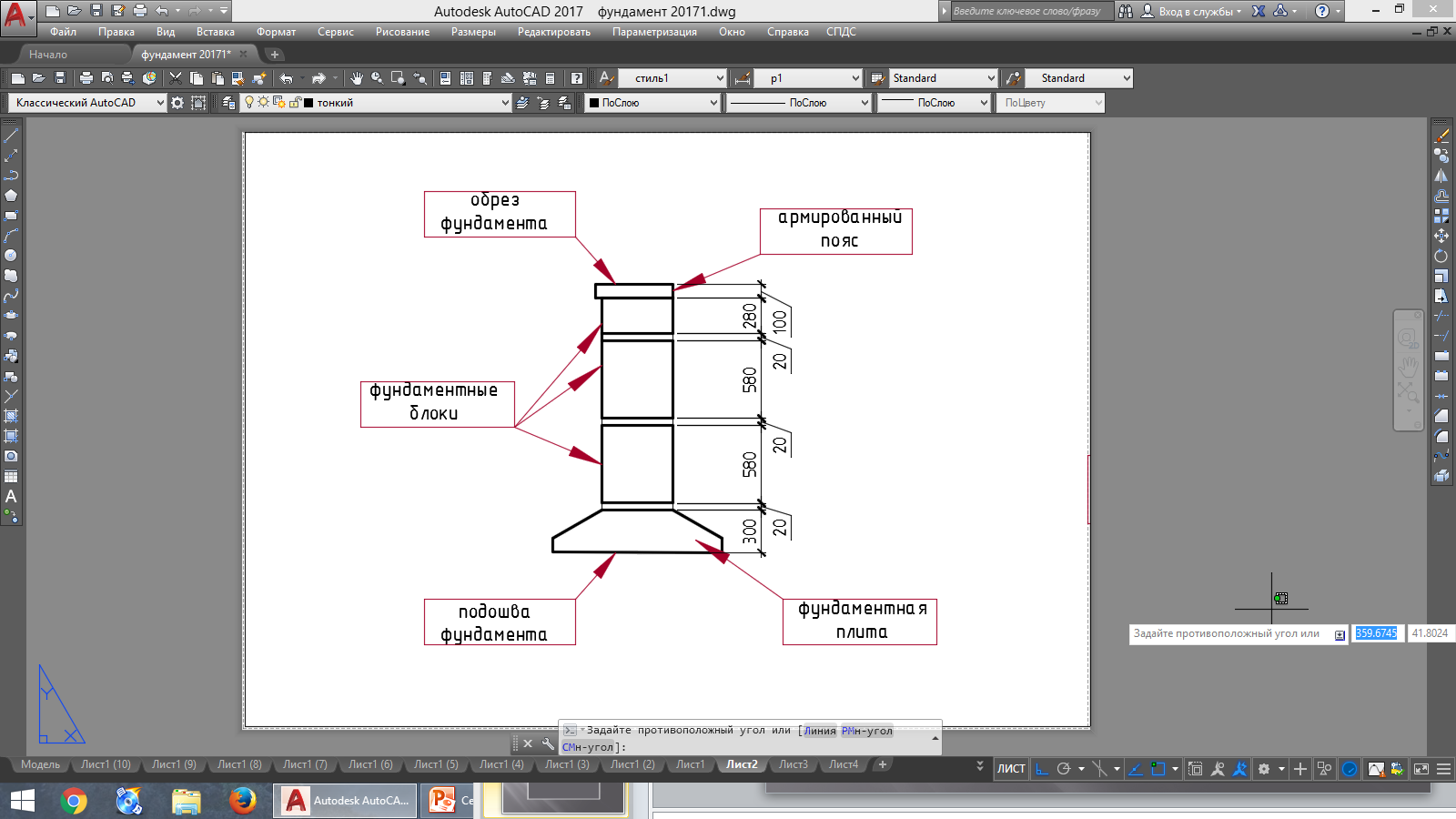 Размеры фундаментных плит
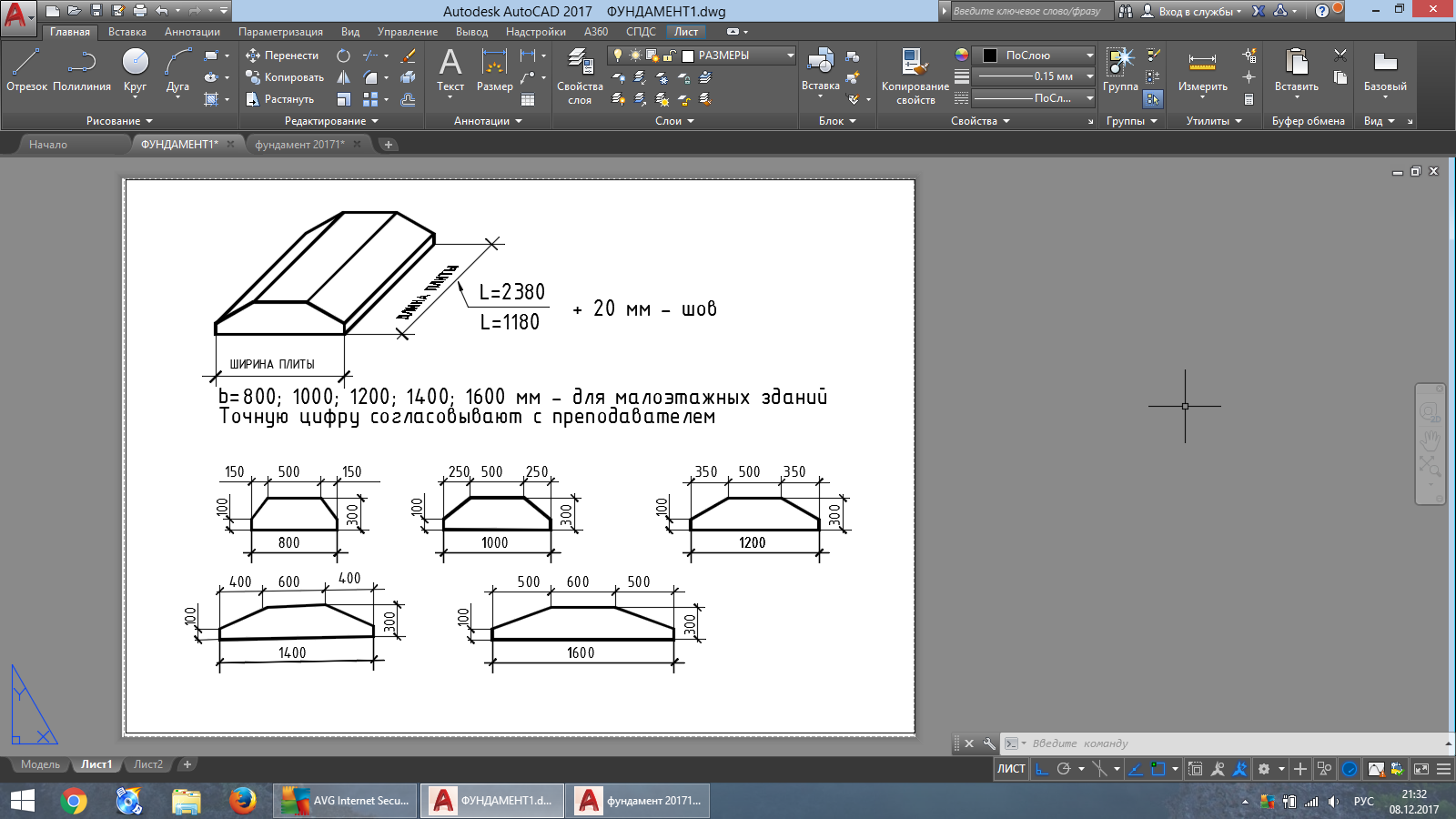 Размеры фундаментных блоков
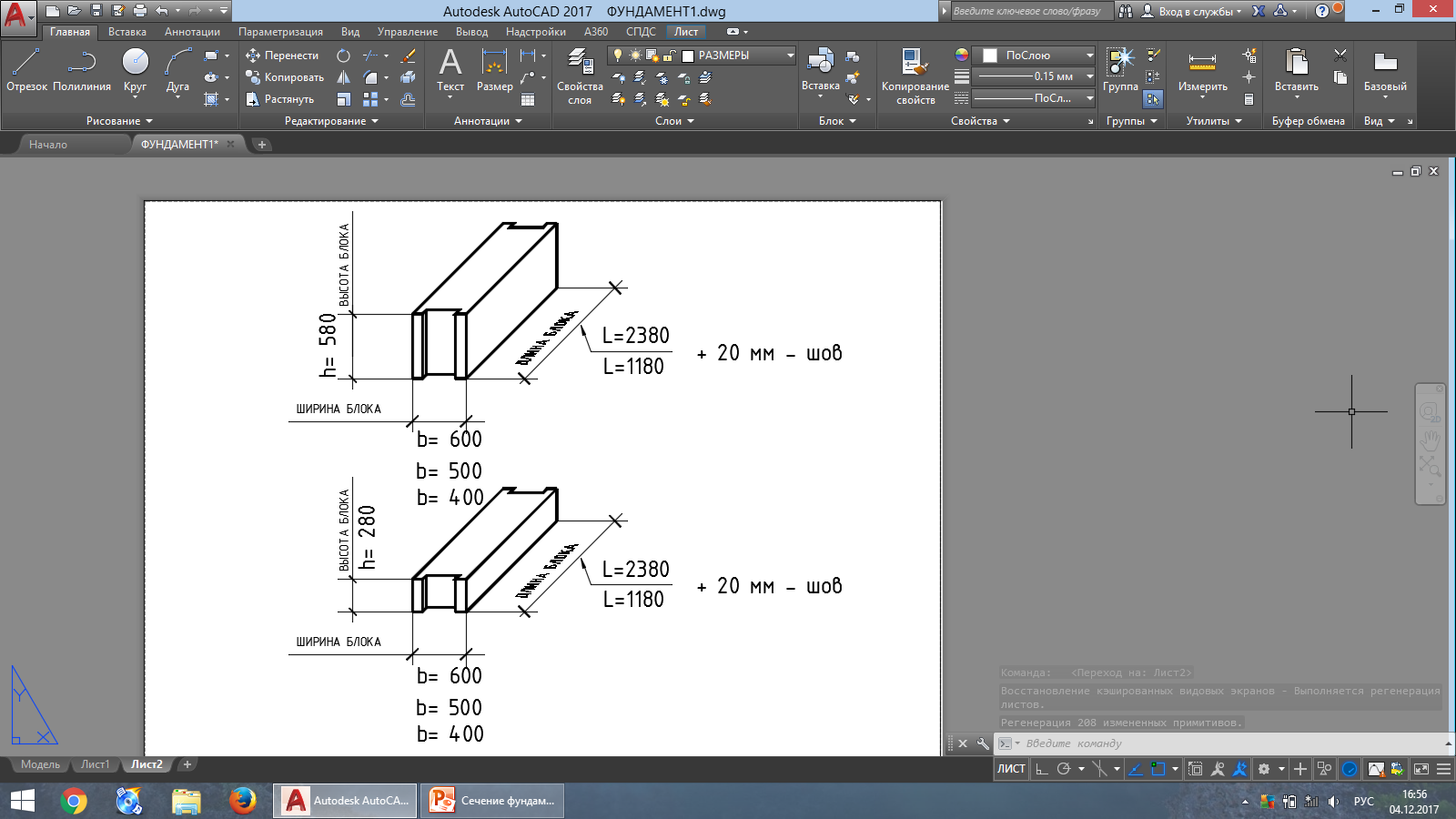 Размеры отмостки, армированного пояса, песчаной подушки
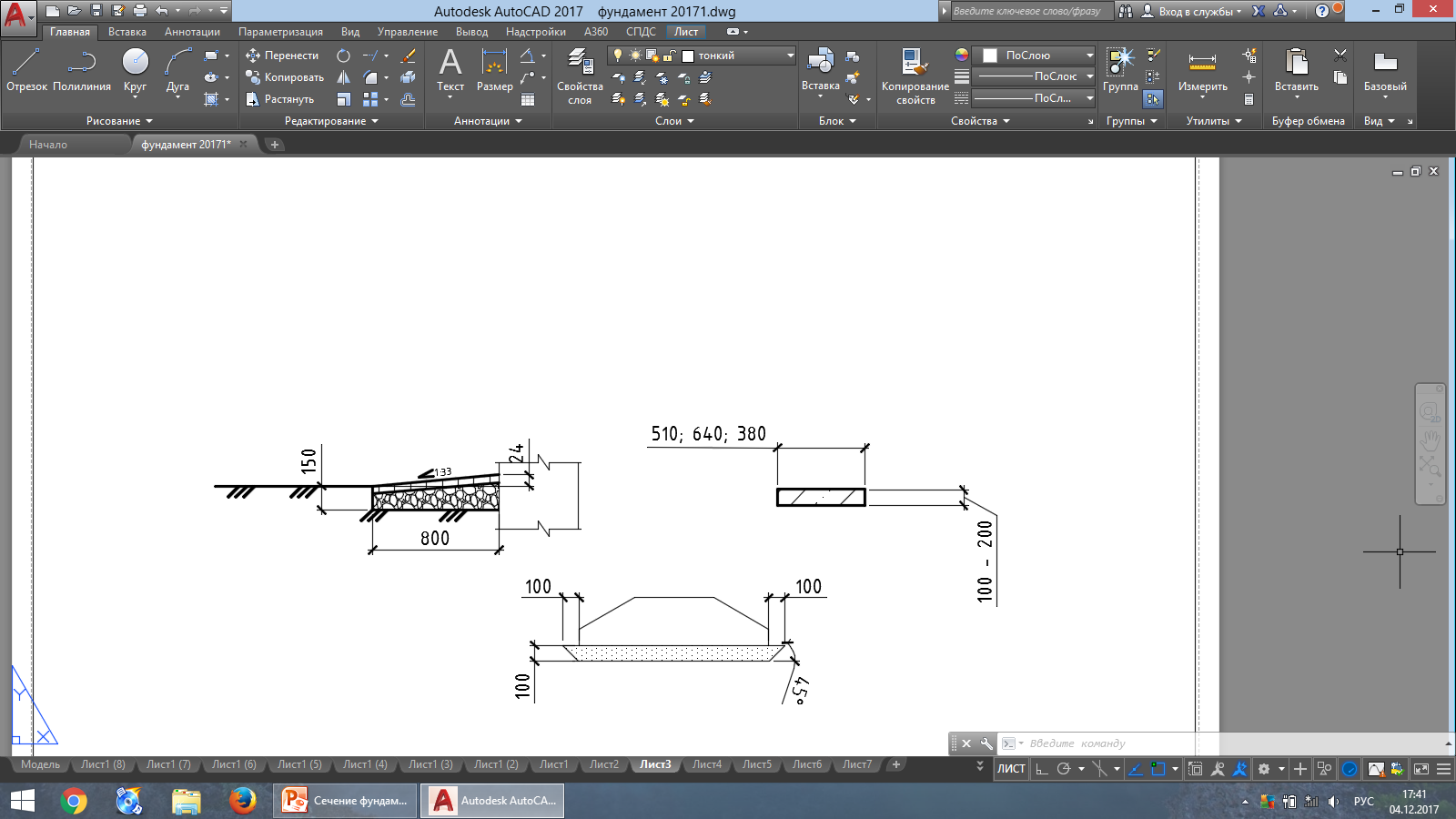 Отмостка –асфальтовая дорожка с уклоном
Песчаная подушка - подсыпка
Армированный пояс
Пример
Задано:
Фундамент – сборный ленточный из 2-ух рядов блоков высотой по 580 мм и одного ряда высотой 280 мм, фундаментной плиты шириной 1200 мм
Толщина армированного пояса – 100 мм
Толщина перекрытия 400 мм (220 мм плита и 180 мм – пол)
Отметка уровня земли – «-1,050»
Глубина заложения фундамента – 1350 мм 
Отметка пола подвала – «-2,100»
Задание:
Запроектировать фундамент 
под наружной 
несущей стеной для 
следующего здания:
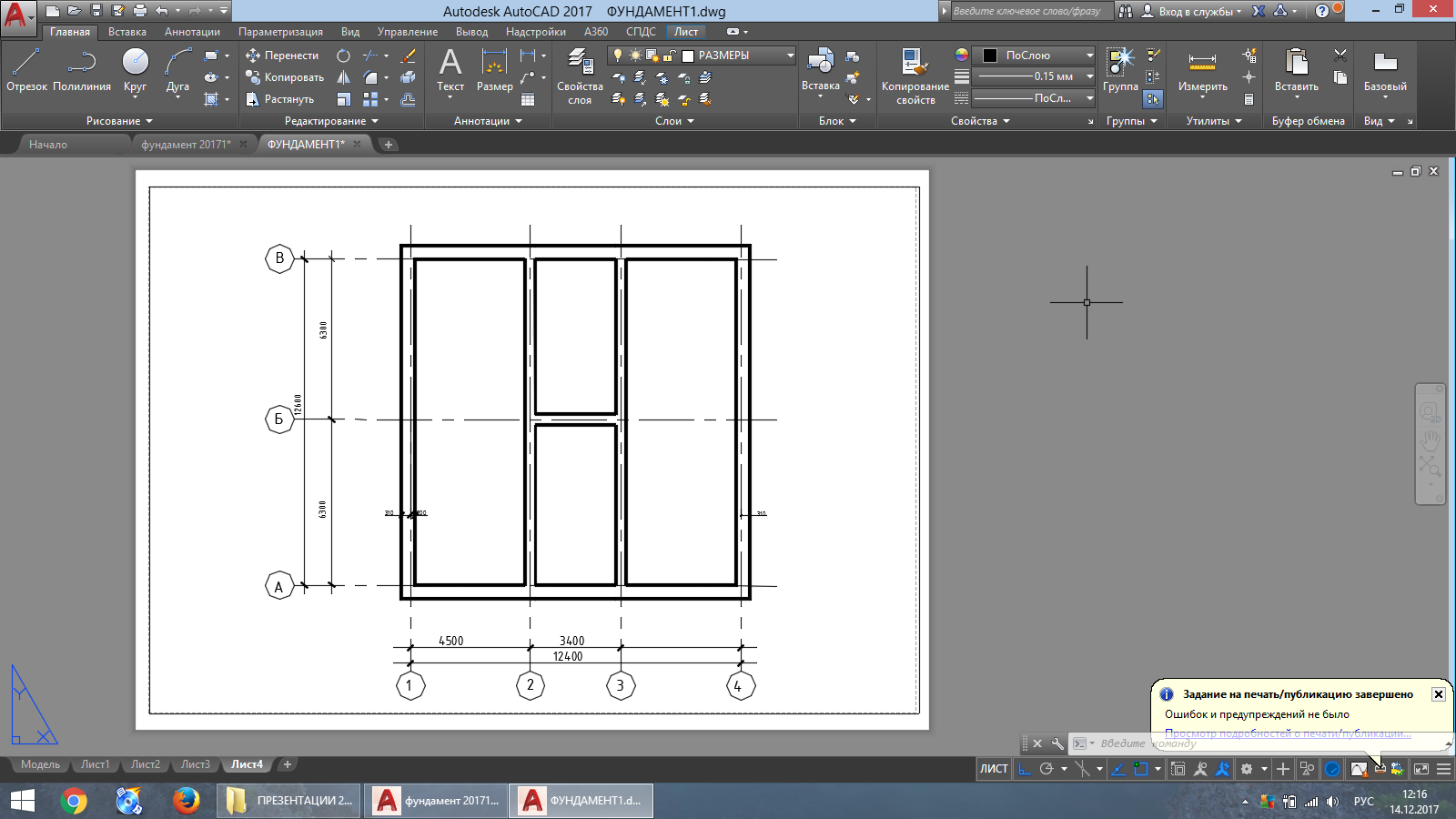 Подготовительный этап
2. Проставить известные размеры и высотные отметки
1.Выполнить эскиз элементов сечения
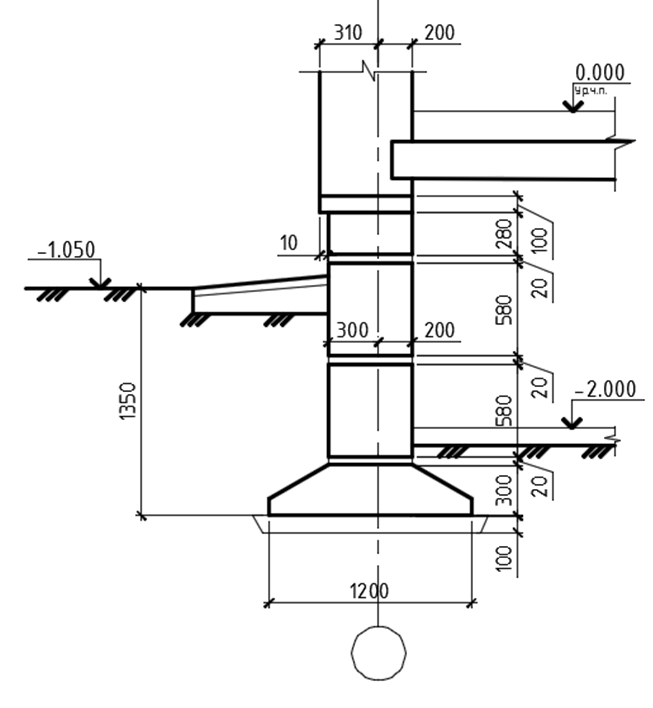 Отметка уровня земли
Размеры фундаментных блоков и плит, армированного пояса
Глубина заложения фундамента
Отметка пола подвала
Ширина фундаментной плиты
Высоты песчаной подушки
Подготовительный этап
1. Сосчитать высоту фундамента
2.Сосчитать отметку обреза фундамента
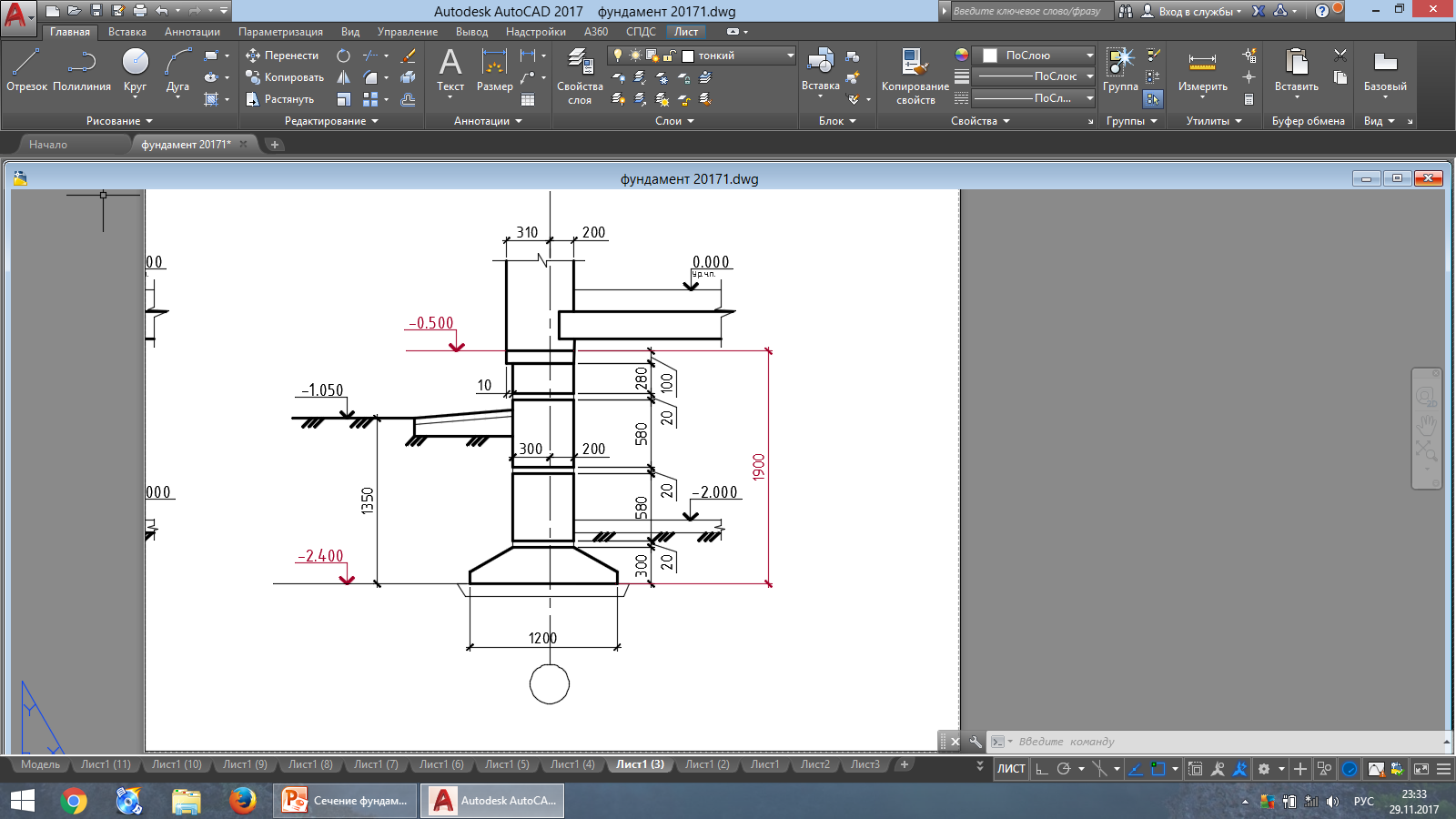 2400 – 1900 = 500 мм = 0,500 м
300 + (20 + 580)*2 + 20 + 280 + 100 = 1900 мм
3. Сосчитать отметку подошвы фундамента
1050 + 1350 = 2400 мм = 2.400 м
Подготовительный этап
2. Посчитать привязку фундаментных плит
1. Посчитать привязку
фундаментных блоков
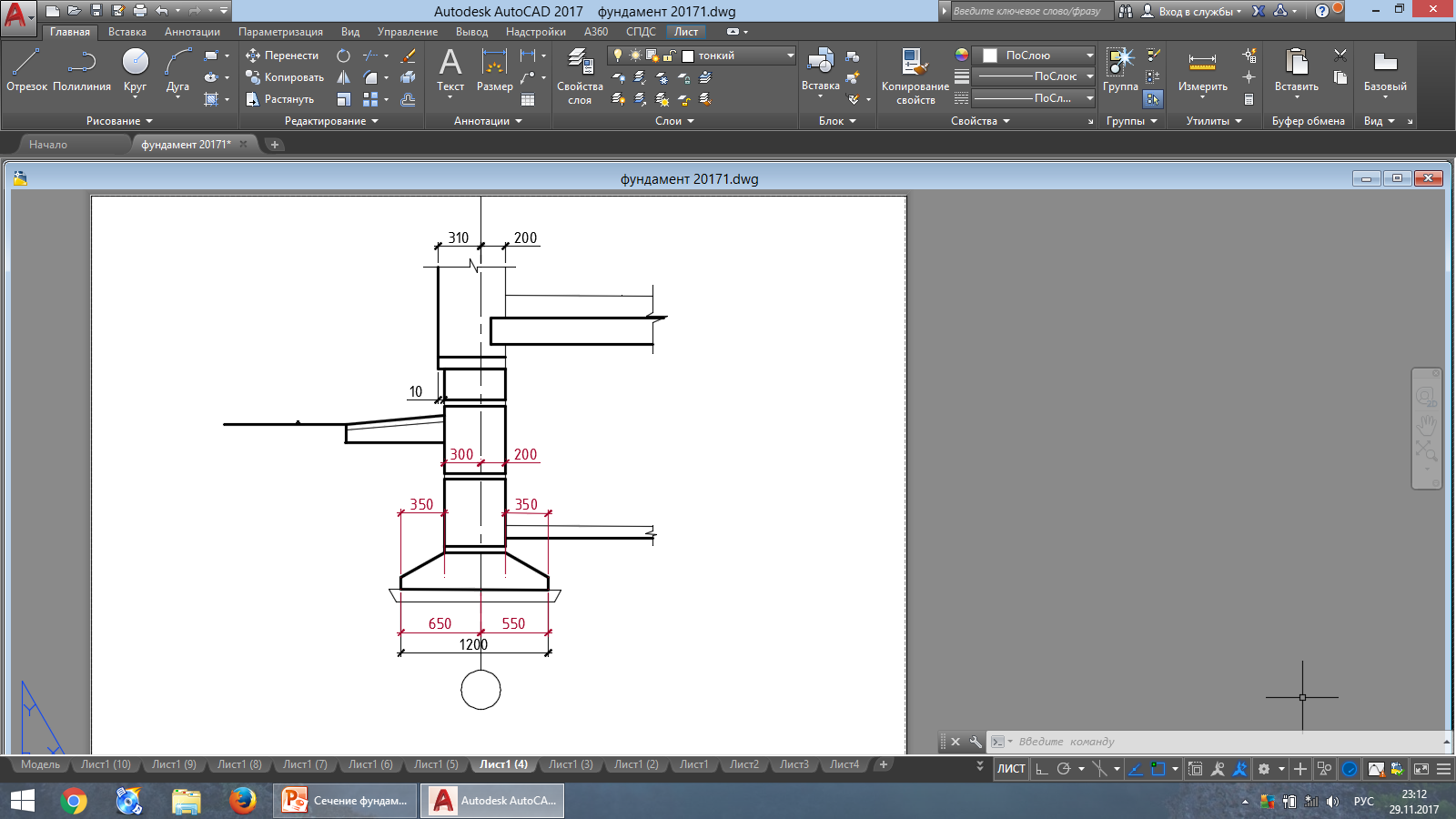 200 мм назначено по привязке стены; 
310 – 10 = 300 мм
2.1 выступ плиты относительно блока:
(1200 – 500)/2 = 350 мм
2.2 привязка плиты:
350 + 200 = 550 мм;
350 + 300 = 650 мм
Выполнение чертежа
Сосчитать высоту всех фундаментных блоков: 2*(580+20)+(280+20)=1500 мм
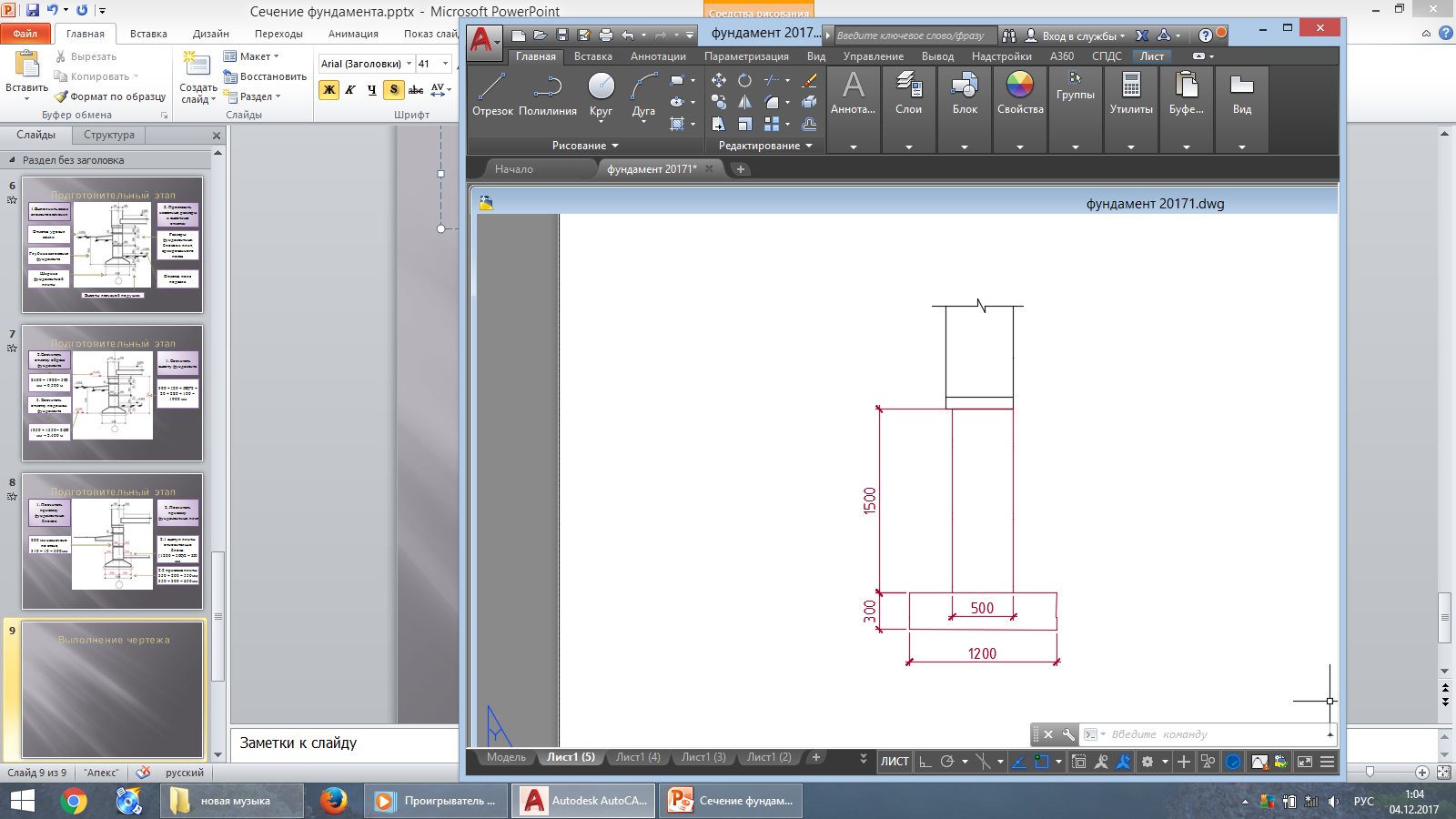 Начертить прямоугольник 1200*300 мм в заданном масштабе
Начертить стену и армированный пояс
Начертить прямоугольник размерами 1500*500 мм в заданном масштабе
Выполнение чертежа
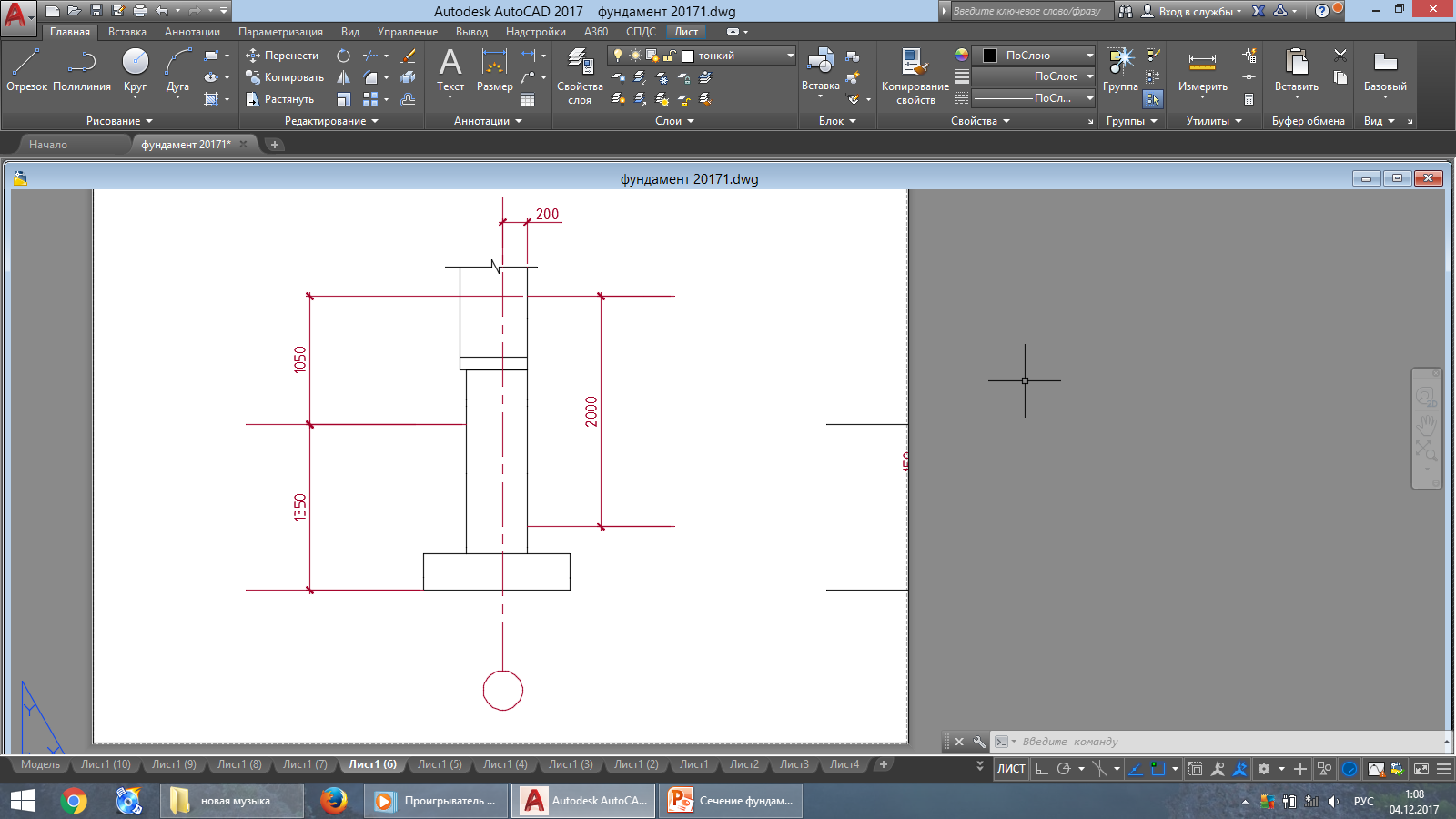 Отступить от пола первого этажа отметку пола подвала и прочертить ее уровень
Отступить от подошвы фундамента глубину заложения фундамента и прочертить линию земли
Отступить от линии земли отметку уровня земли и прочертить уровень пола первого этажа
Добавить ось
Выполнение чертежа
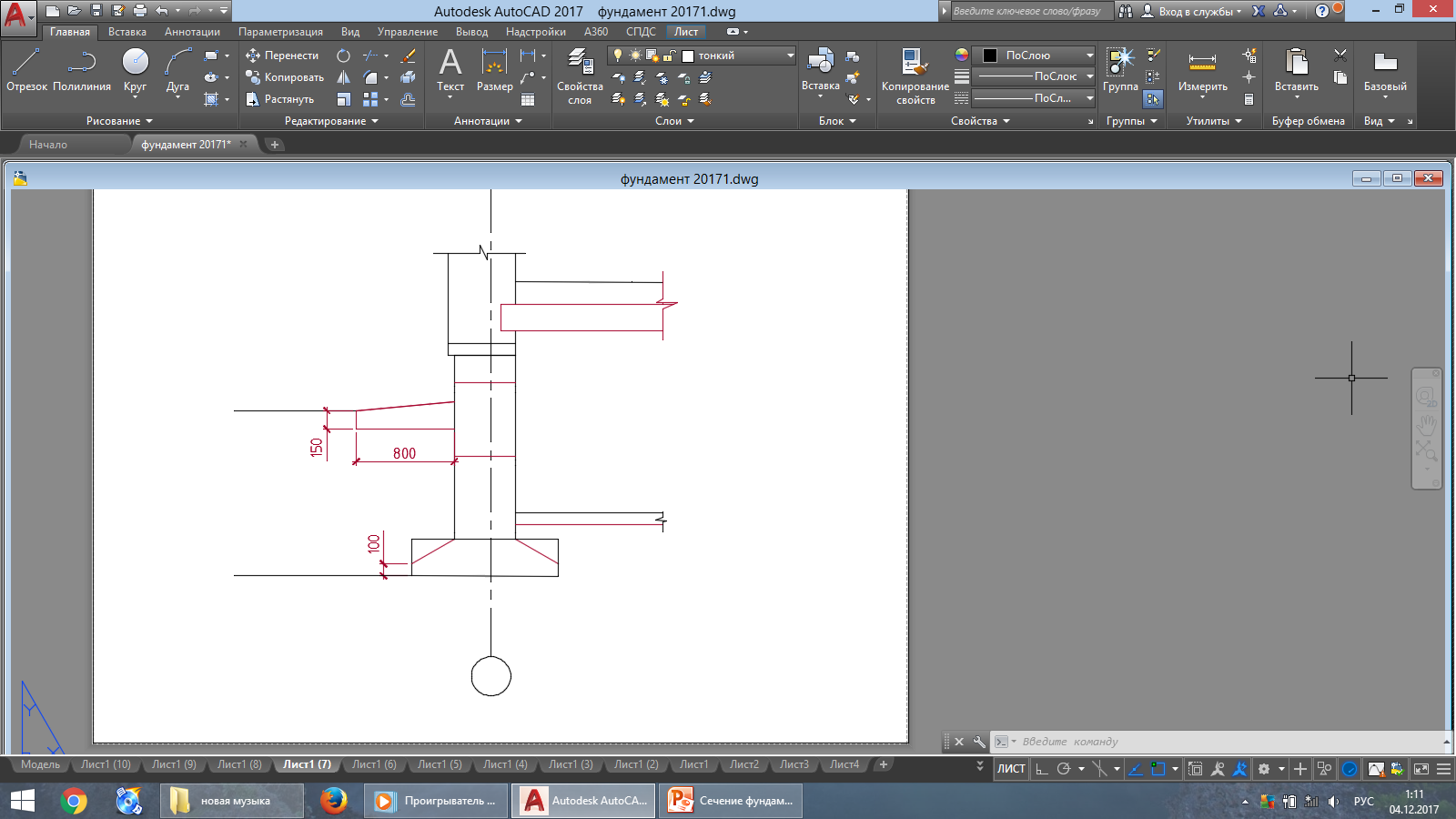 Добавить толщину пола и перекрытия и пола подвала
Добавить швы между блоками
Добавить толщину пола и перекрытия и пола подвала
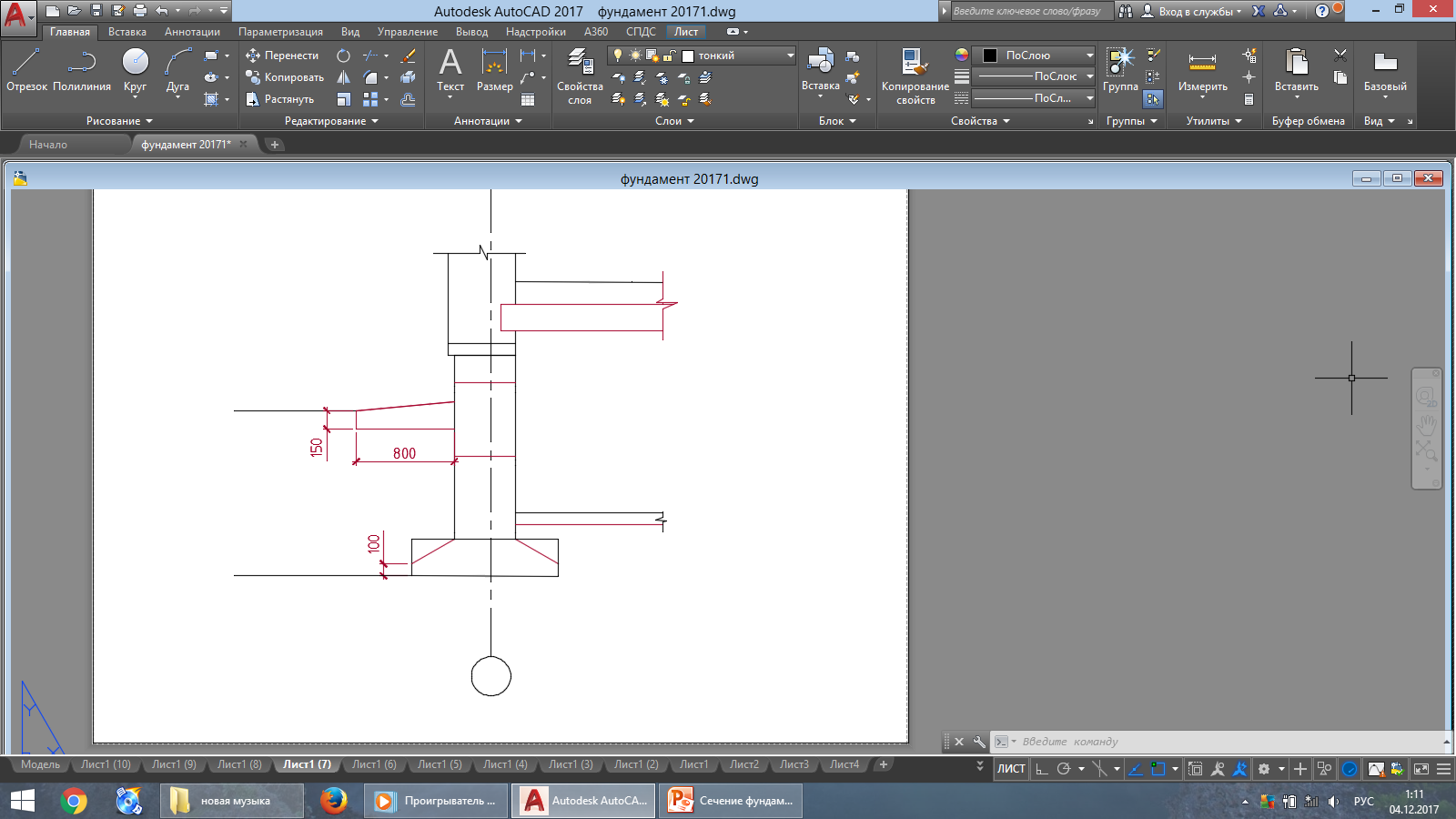 Начертить отмостку
Начертить скосы фундаментной плиты
Выполнение чертежа
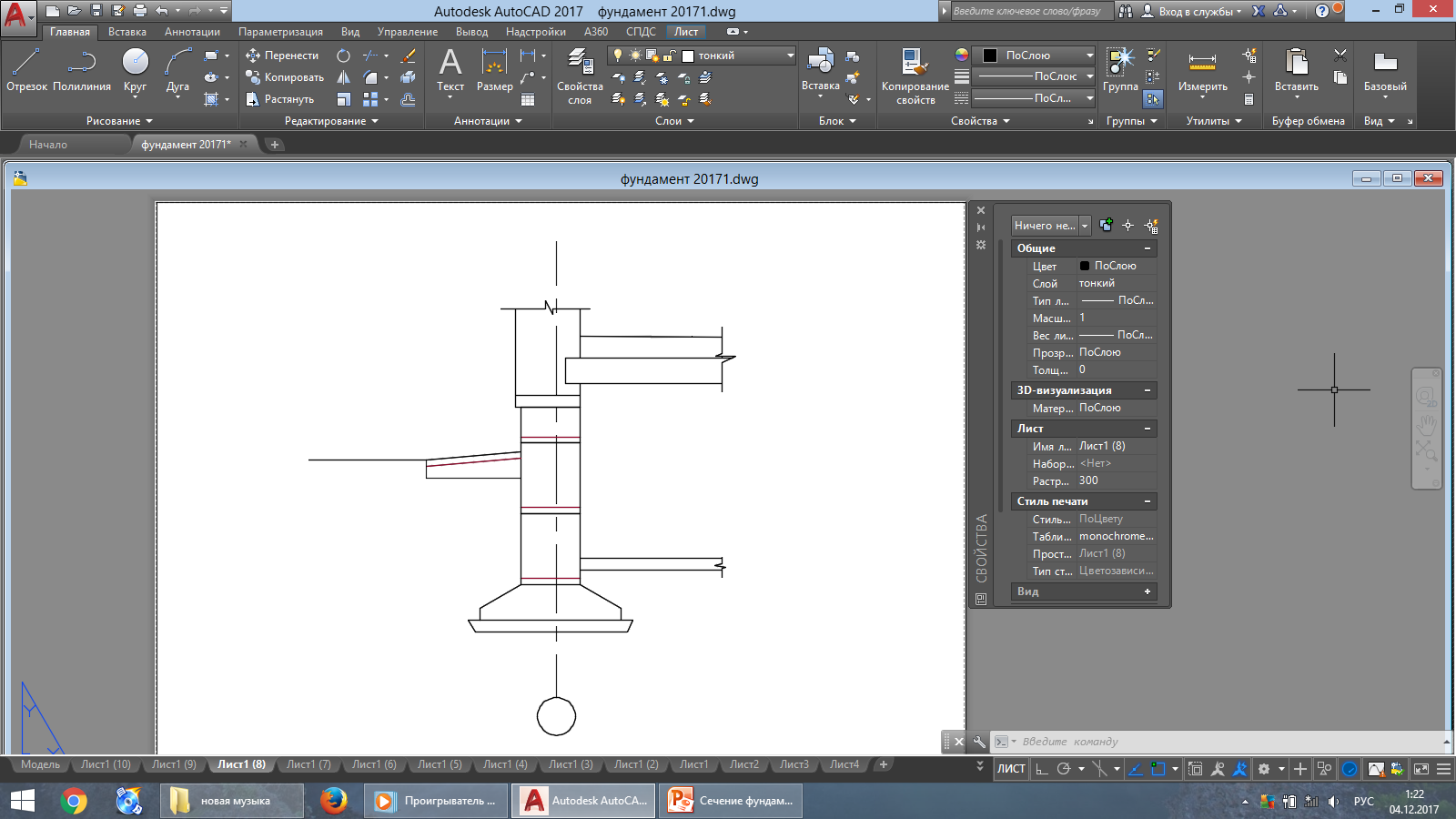 Добавить швы между блоками
Добавить асфальтовое покрытие отмостки
Выполнение чертежа
Добавить штриховку материалов
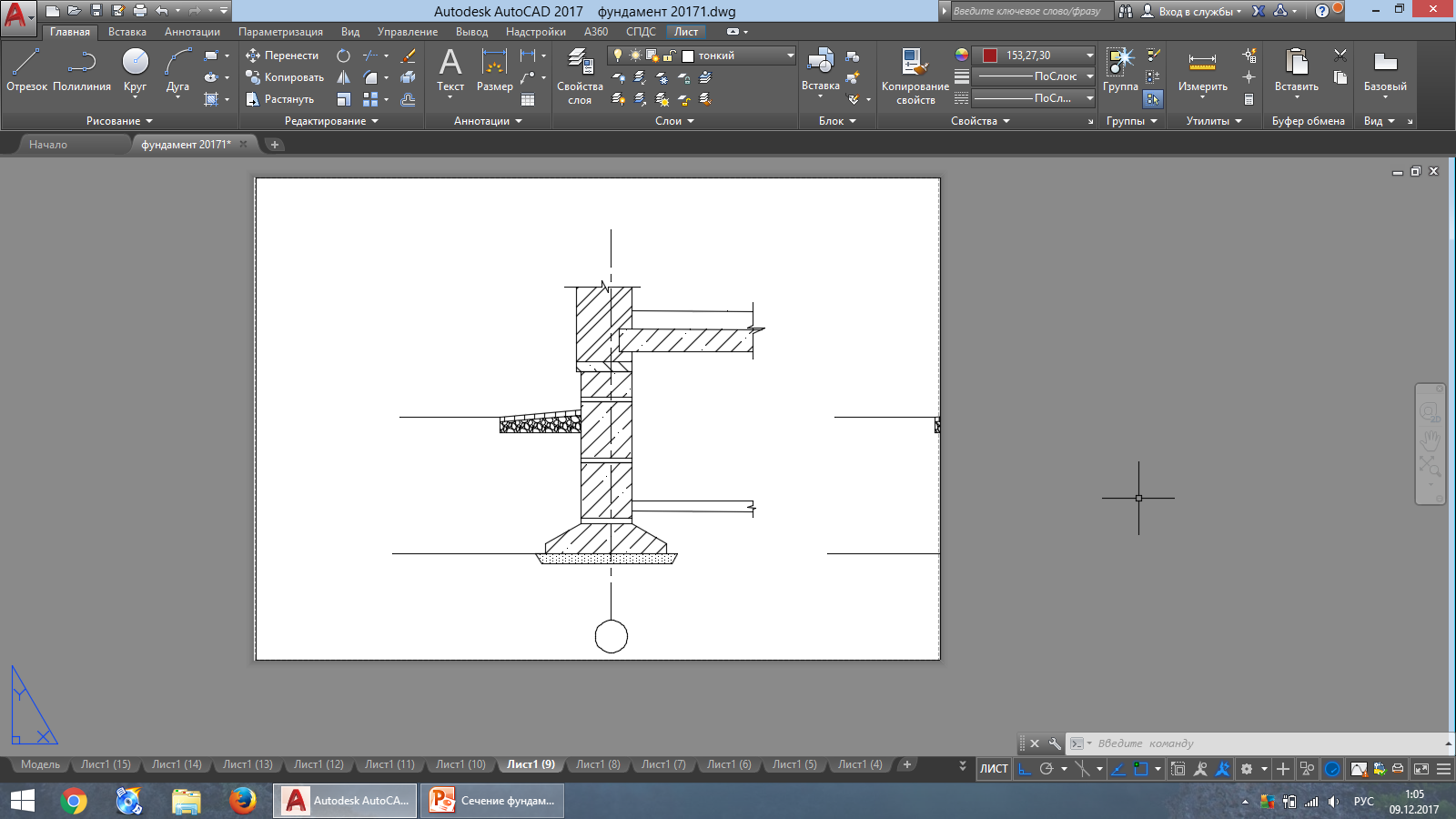 Кирпич
Щебень
Песок
Железобетон
Асфальт
Выполнение чертежа
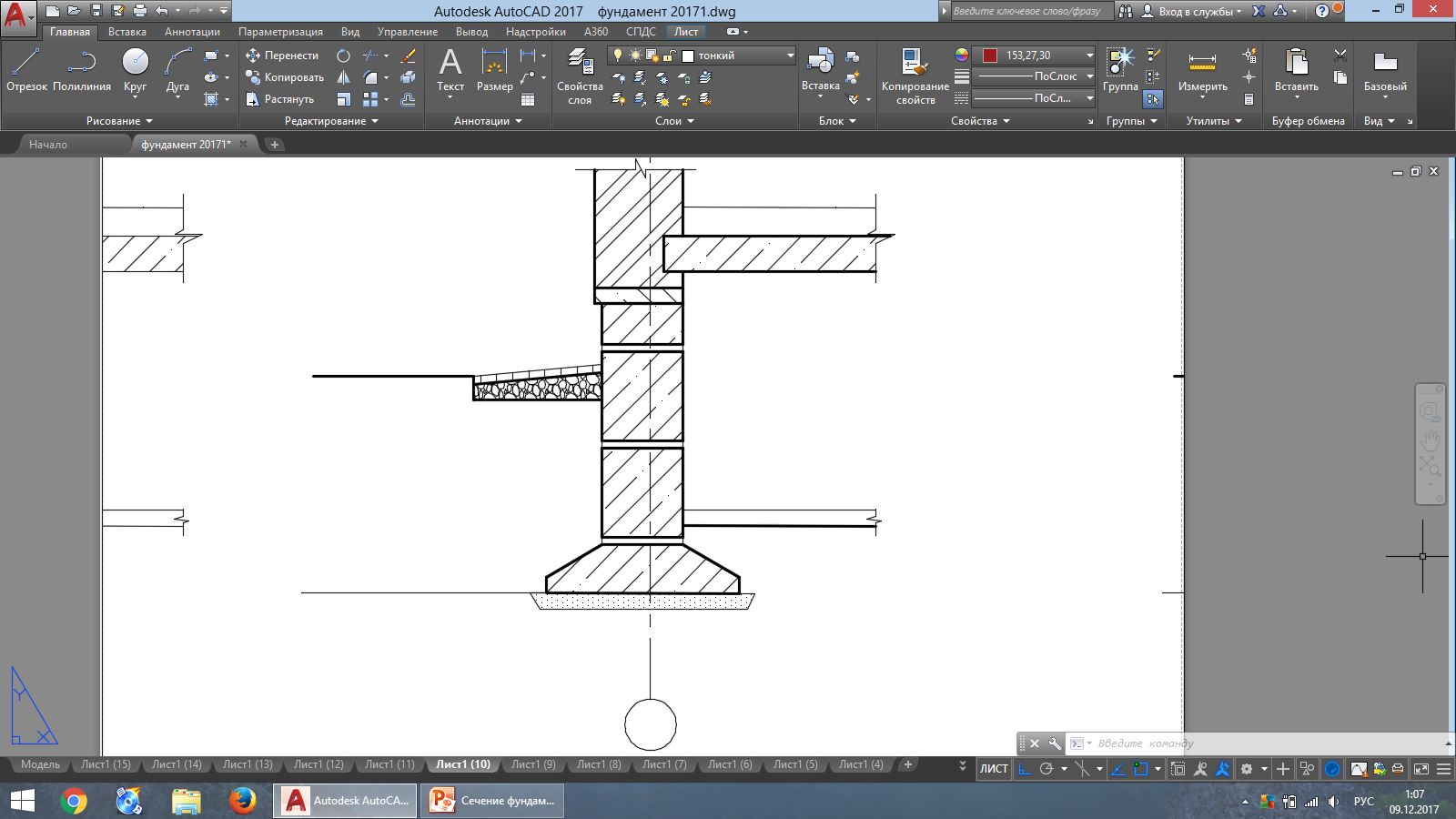 Выполнить обводку чертежа
Выполнение чертежа
Добавить обозначение гидроизоляции
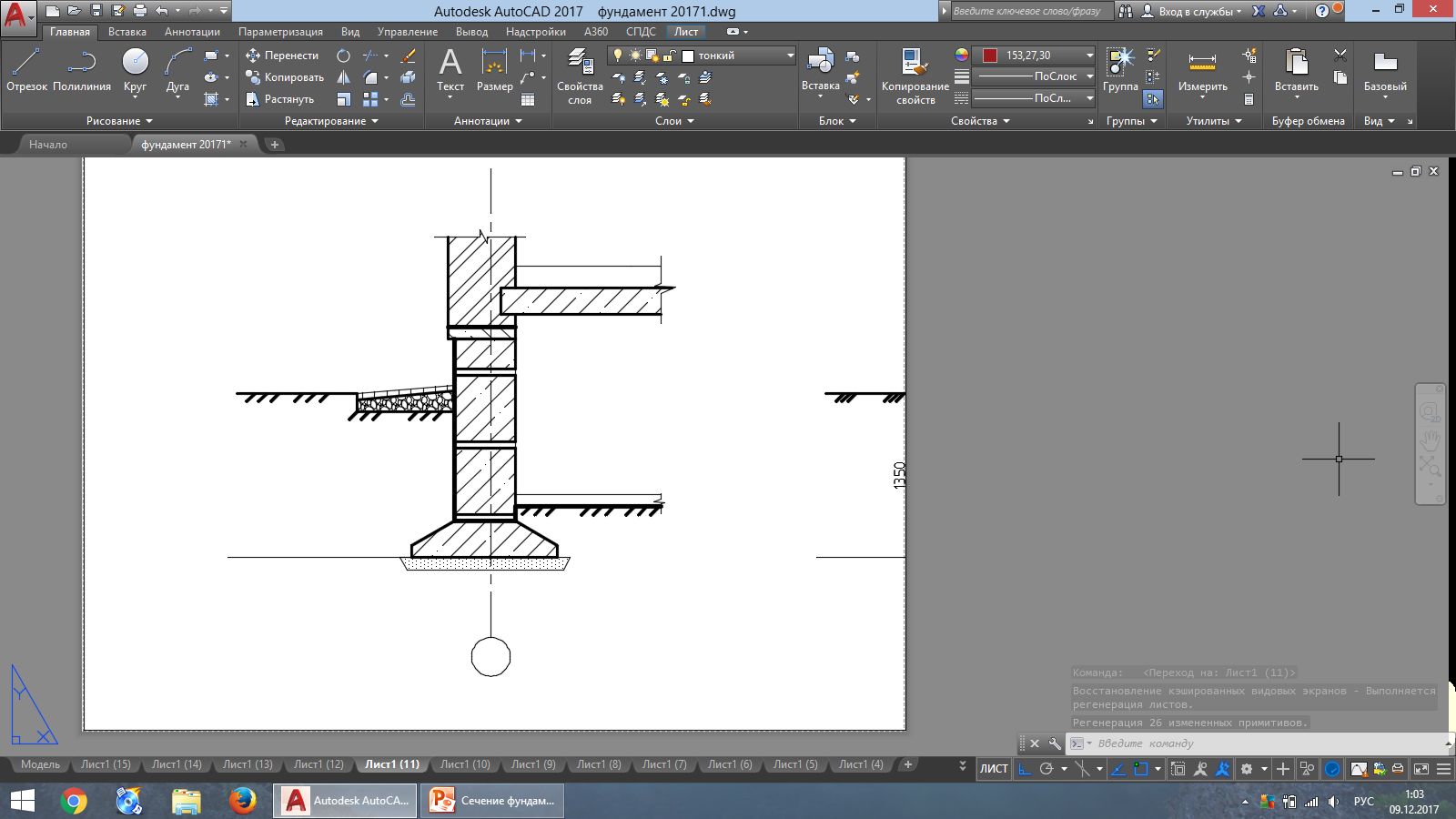 Добавить обозначение грунта
Выполнение чертежа
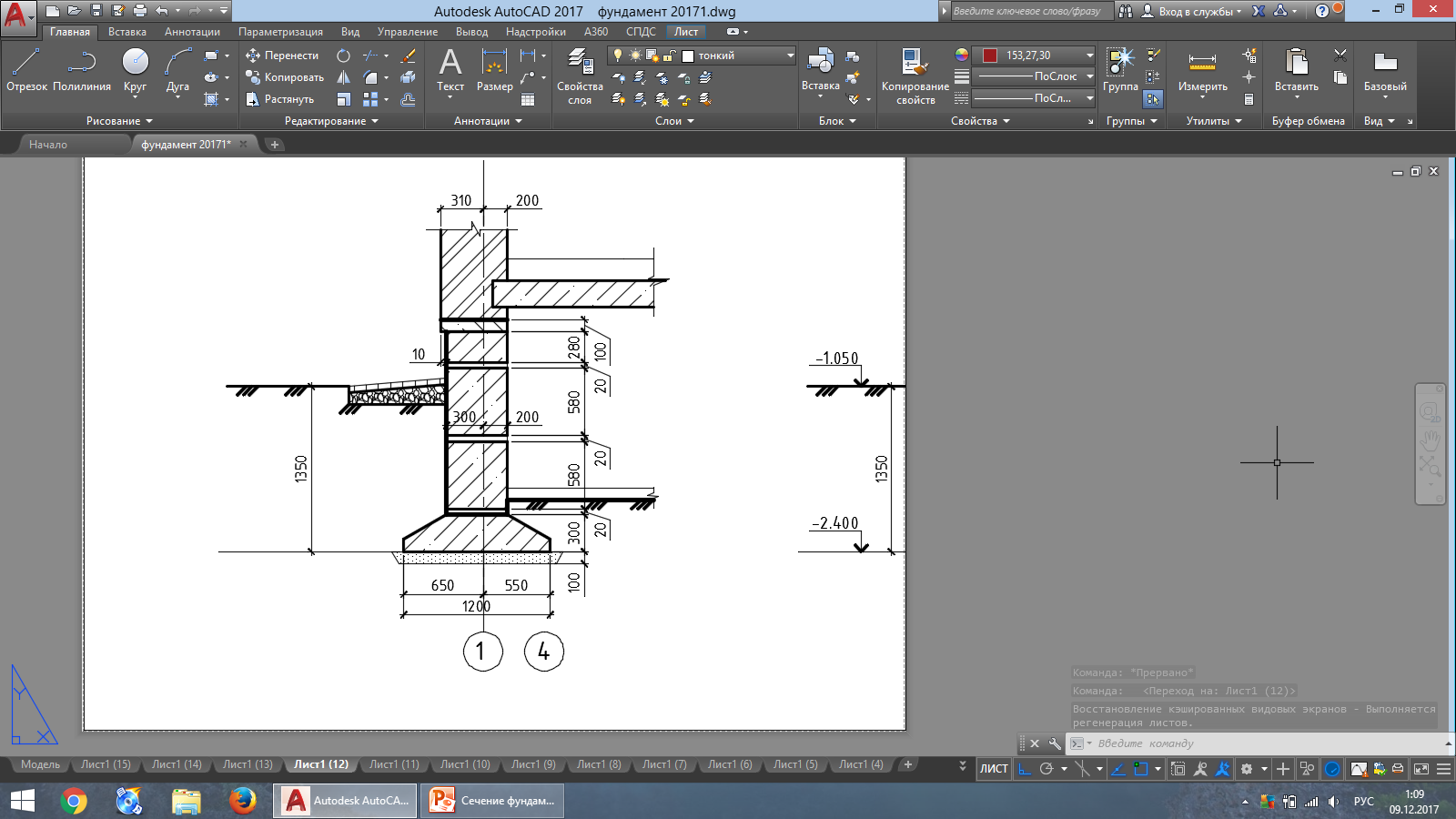 Проставить размеры
Выполнение чертежа
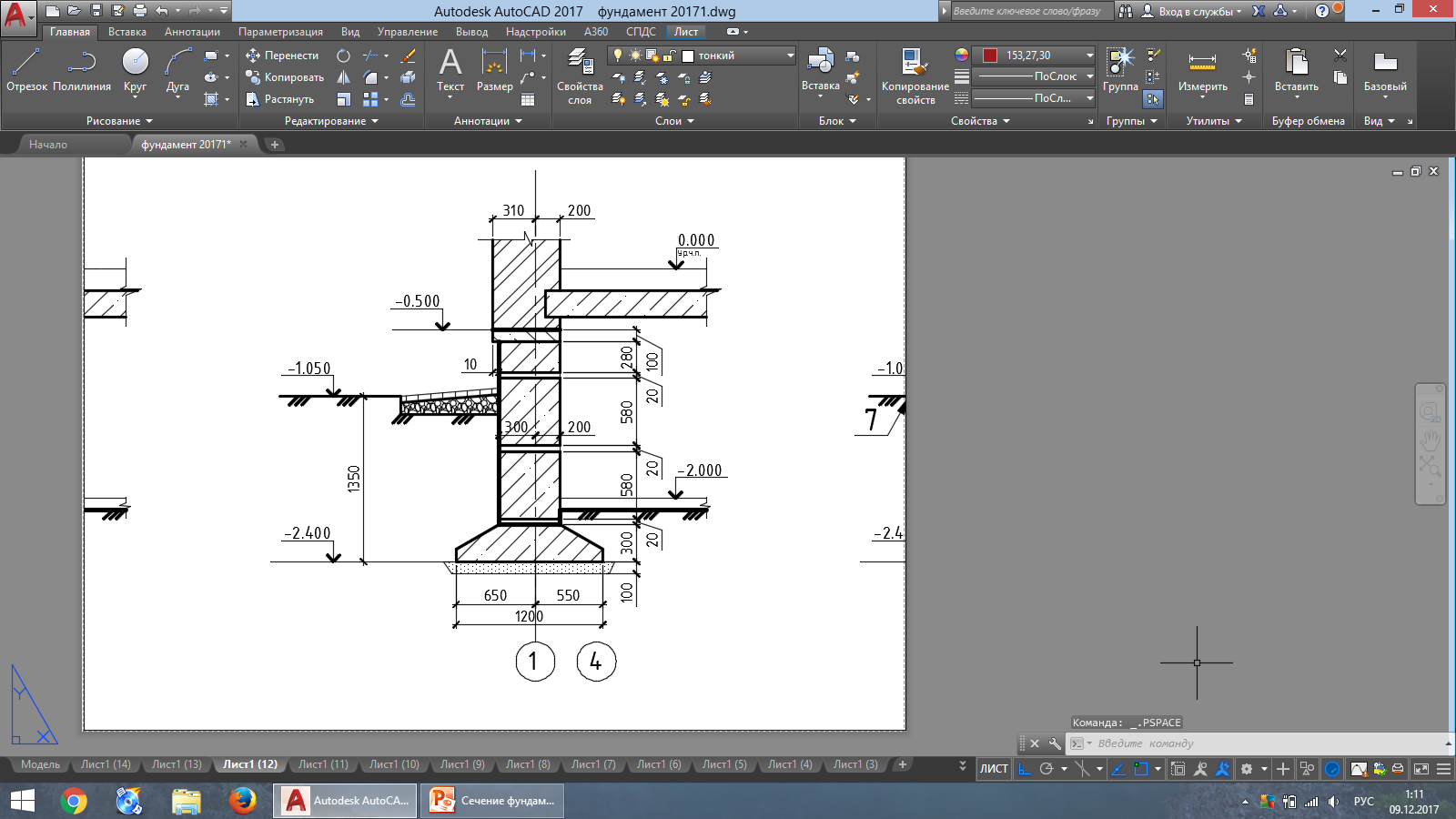 Проставить высотные отметки
Выполнение чертежа
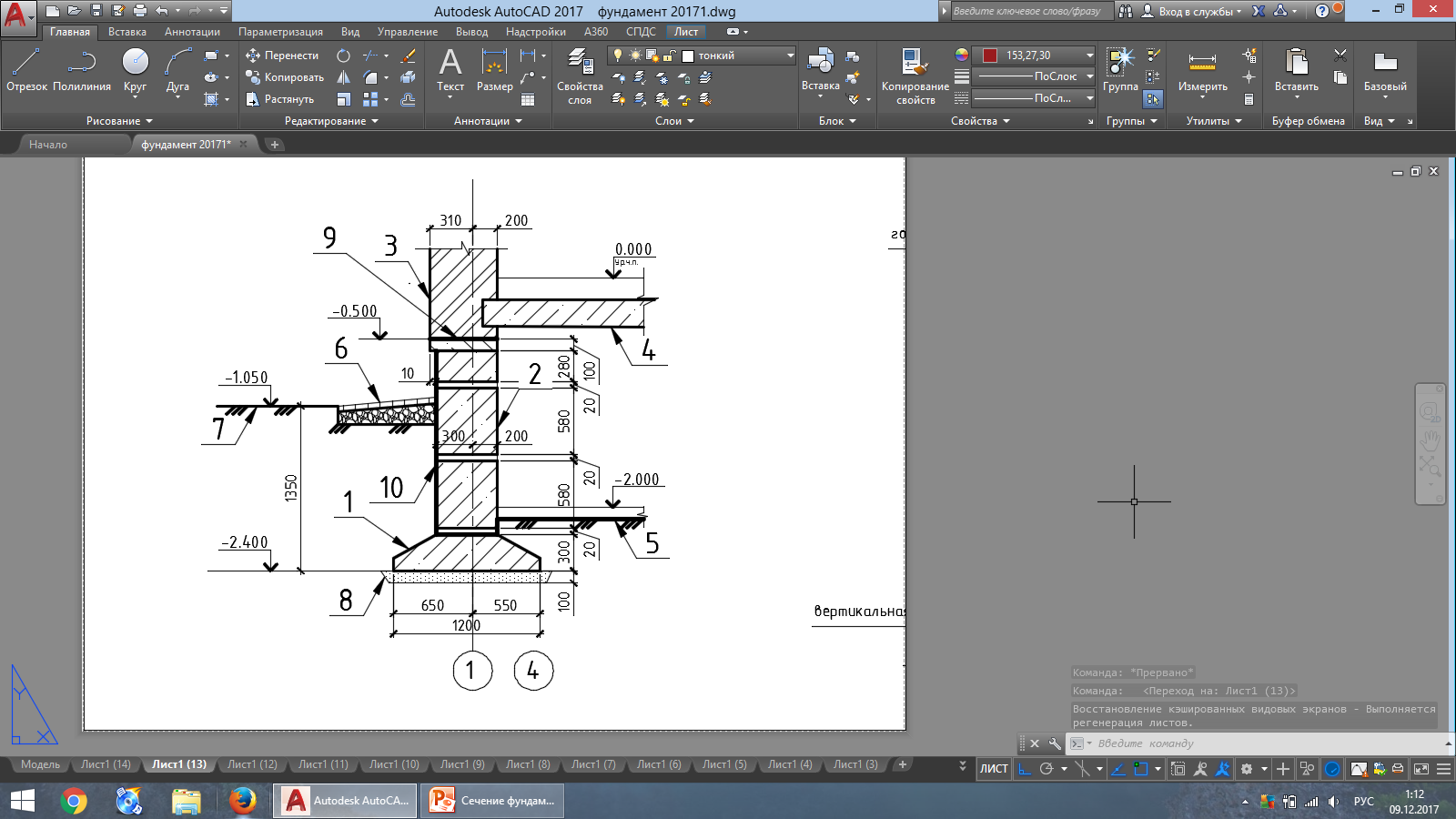 Обозначить элементы сечения цифрами
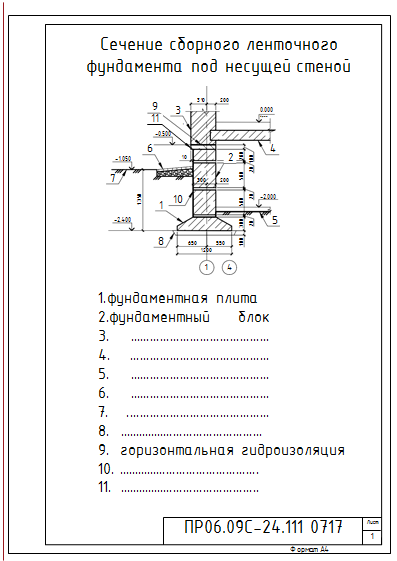 Оформление чертежа
Рамка на листе формата А4
Чертеж в масштабе 1:50
Основная надпись (штамп)
Обозначение сечений на схеме фундамента
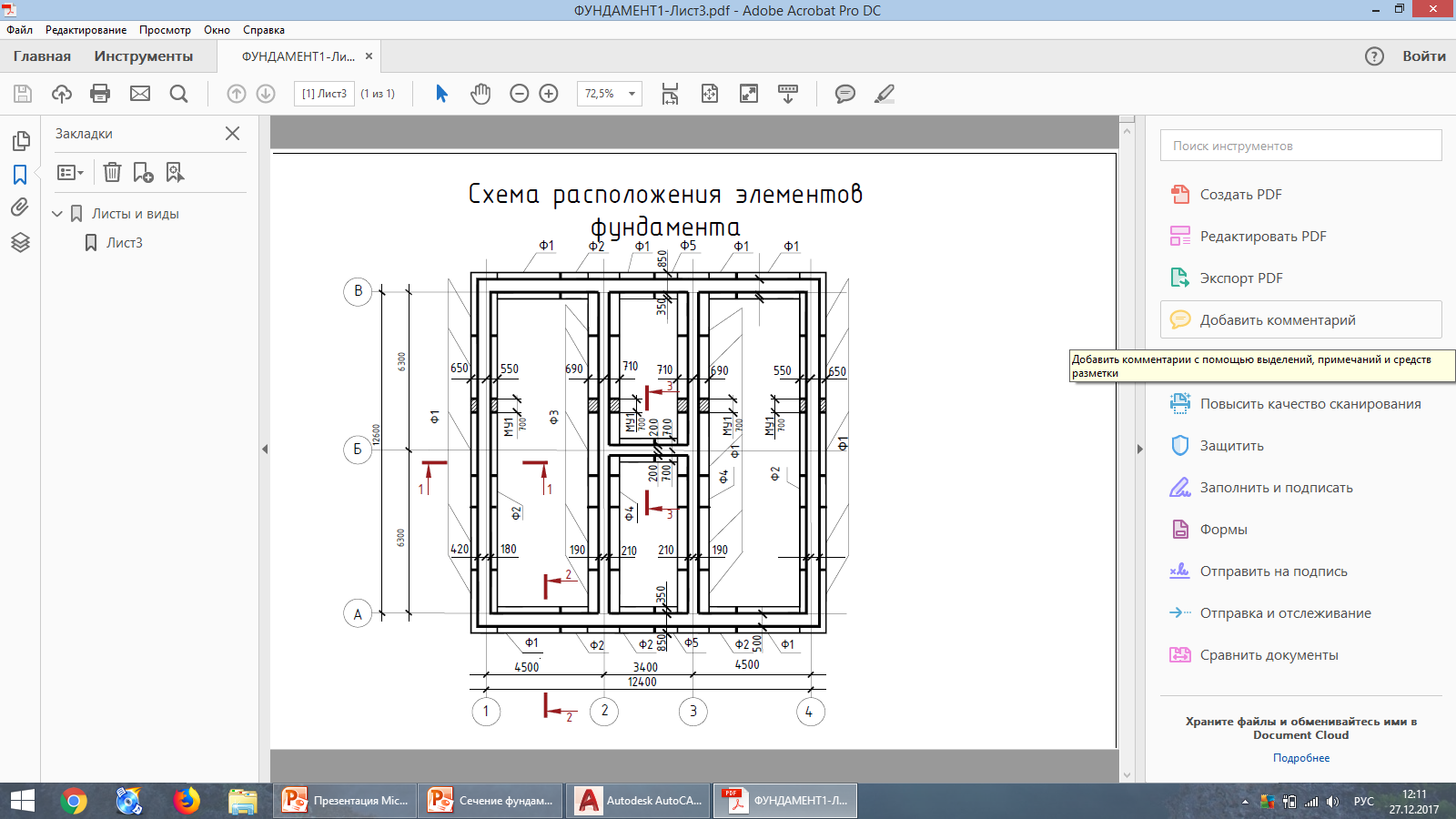 Стрелки – направление взгляда
Разрывная линия – расположение секущей плоскости
Отличие чертежа для курсового проекта
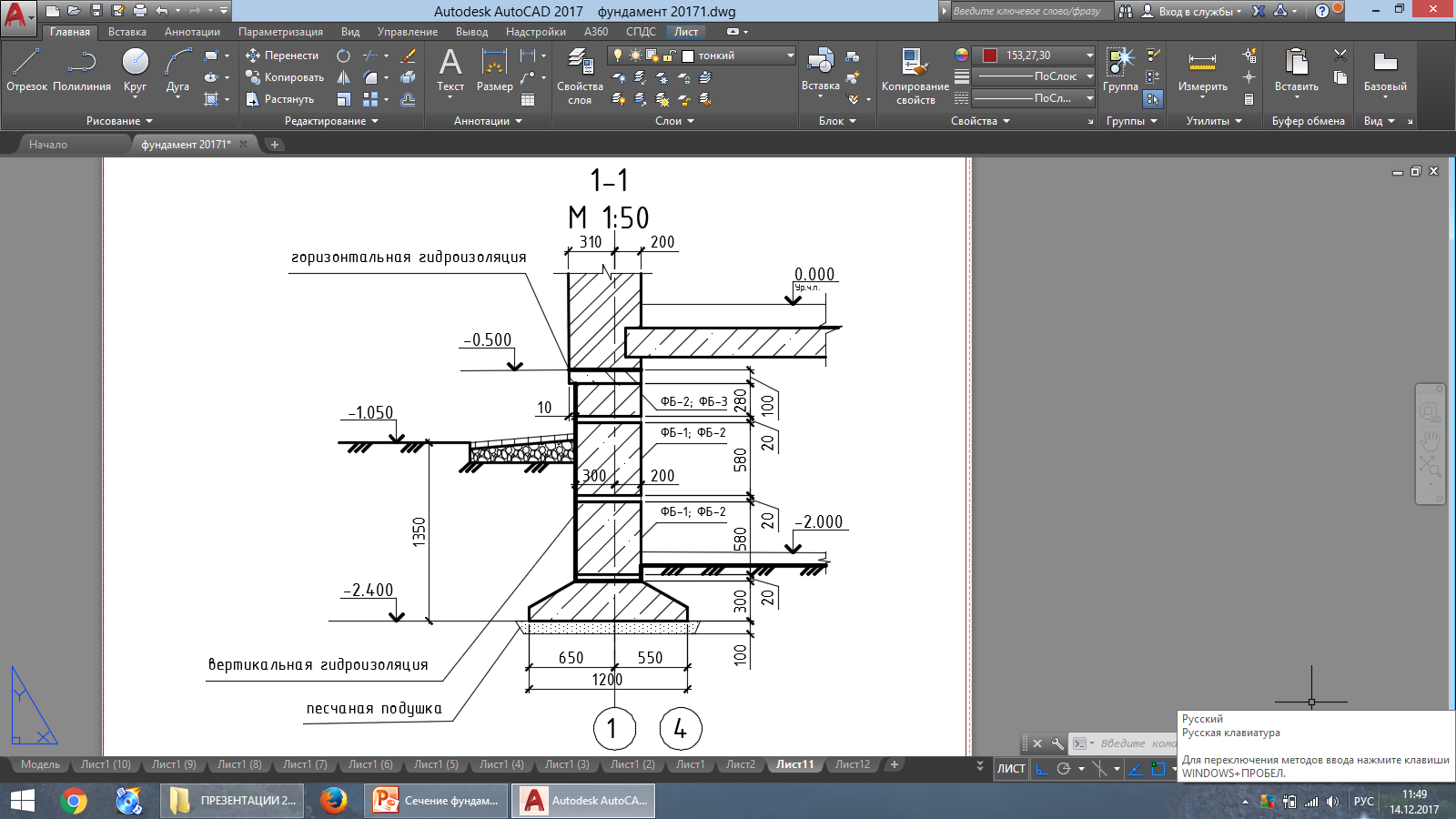 Отличие фундамента под самонесущей стеной
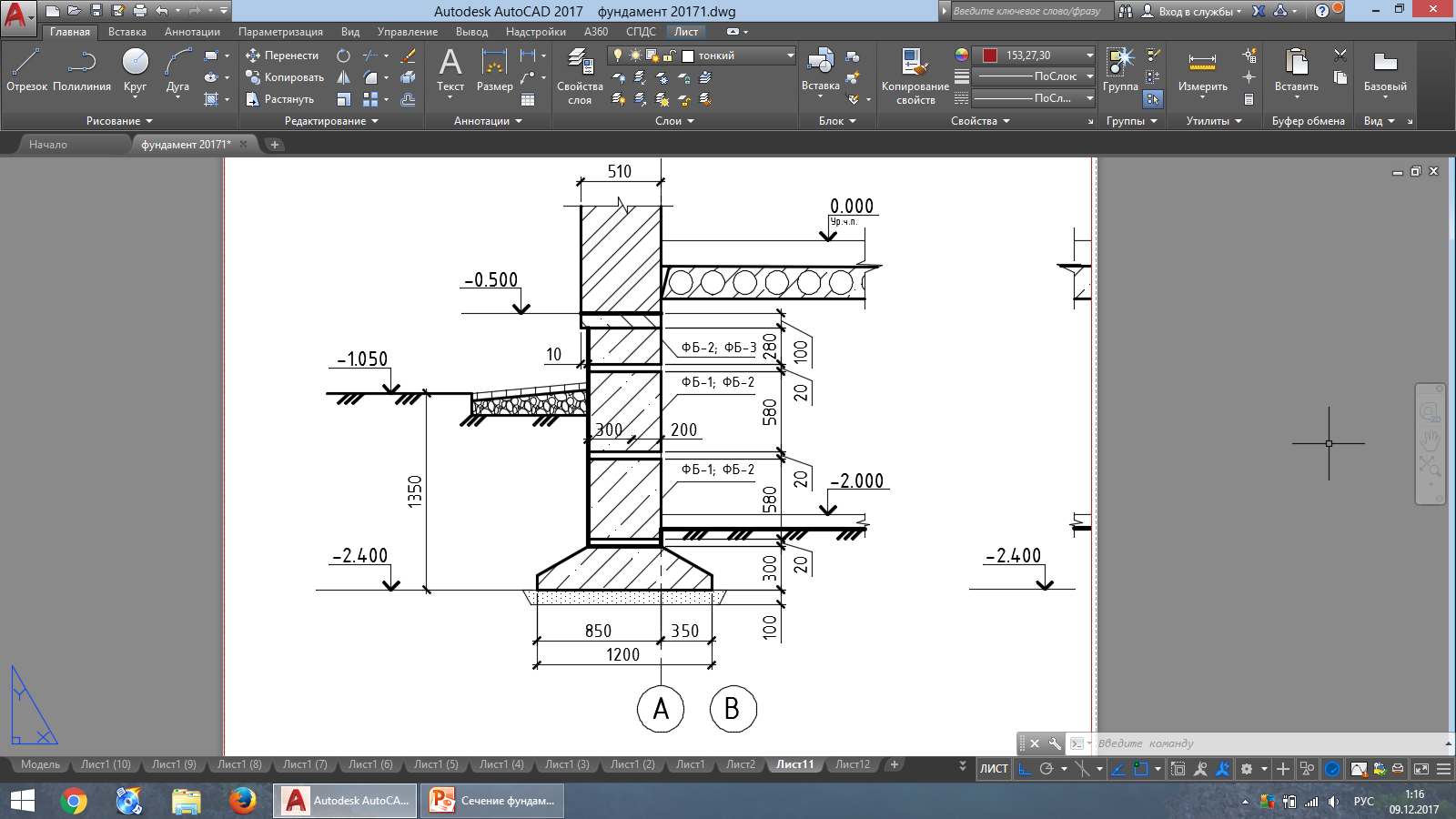 Привязка фундамента другая
Плита повернута другой стороной
Отличие фундамента под внутренней стеной
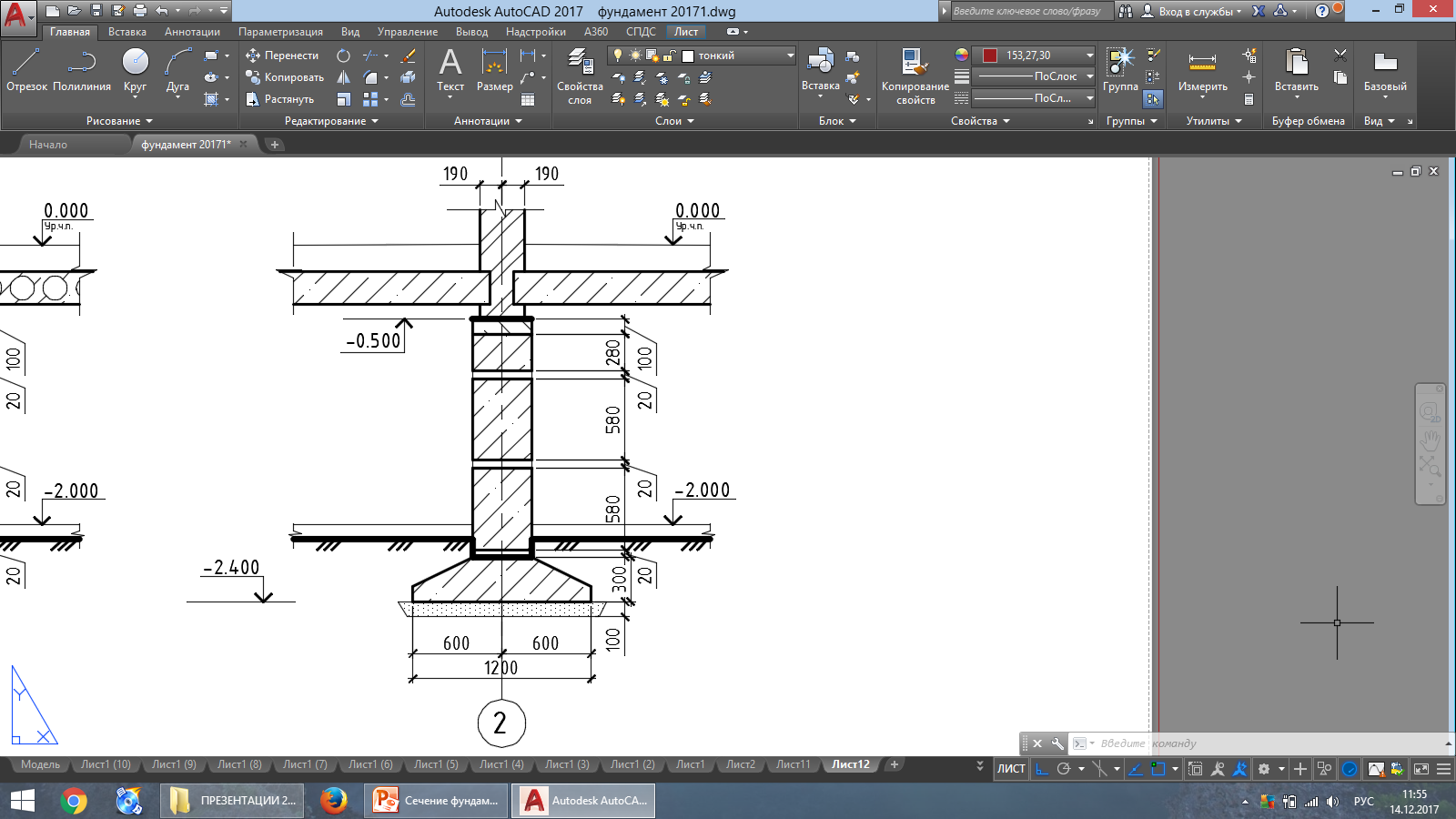 Спасибо за внимание!